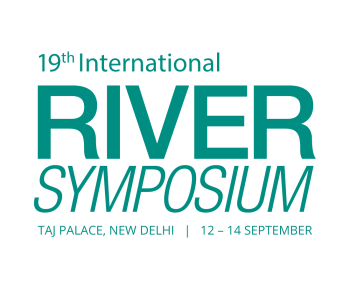 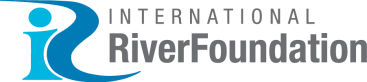 TAJ PALACE, NEW DELHI  |  12 – 14 SEPTEMBER 2016
Topic: Urban rivers and future water cities.

Title of presentation: Conservation of river for environment friendly urbanization in context of Bangladesh.

Presentation  Id no: 257
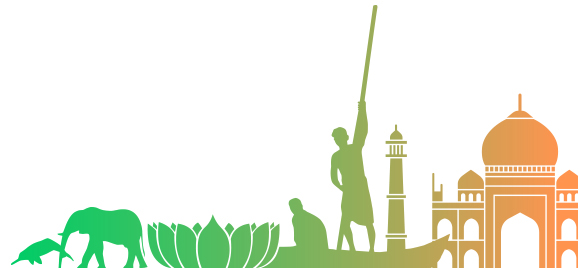 1
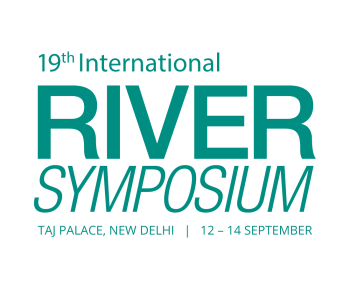 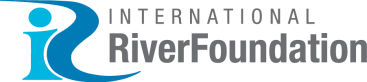 TAJ PALACE, NEW DELHI  |  12 – 14 SEPTEMBER 2016
Presenter: Md. Alauddin, (Ex civil servant of GOB,Addl, DG water Devt. Board, CEO, Dhaka City Corporation, Joint Secy. MOS, Addl, secy (MOS), Currantly Fulltime Member, National River Conservation Commission, Ministry of Shipping, Government of Bangladesh.

Scope of work:  Coordination, recommendation, monitoring the activities of the Ministry, Division Govt. Departments, Agencies related to conservation and protection river from pollution, illegal occupation, grabbing and abuses of water bodies including wetland, swamps, coast etc.
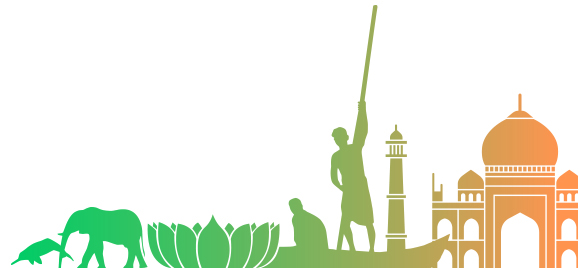 2
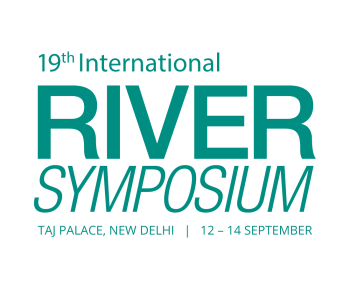 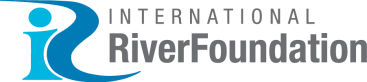 TAJ PALACE, NEW DELHI  |  12 – 14 SEPTEMBER 2016
Map of Bangladesh
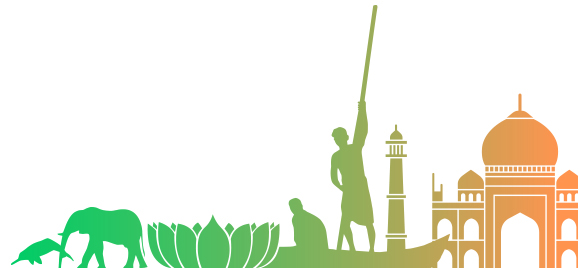 3
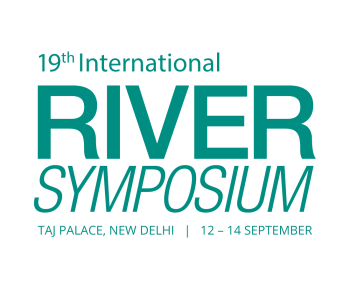 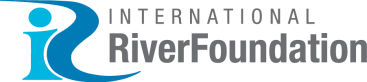 TAJ PALACE, NEW DELHI  |  12 – 14 SEPTEMBER 2016
National Flag of Bangladesh
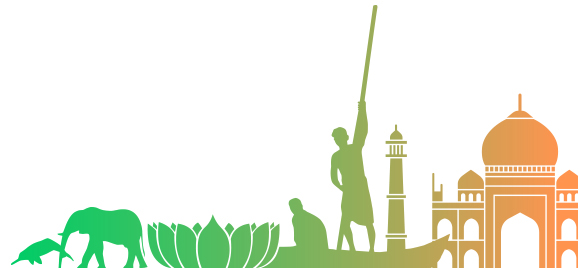 4
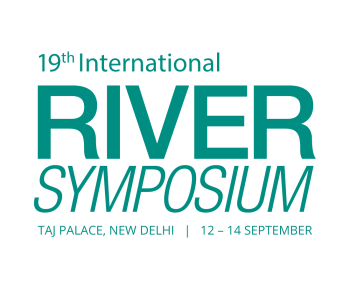 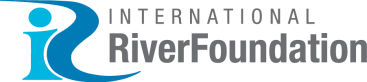 TAJ PALACE, NEW DELHI  |  12 – 14 SEPTEMBER 2016
Father of the Nation
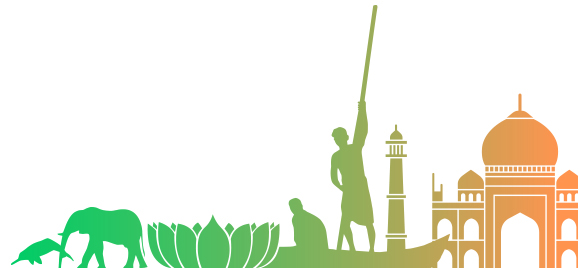 Bangabandhu Sheikh Mujibur Rahman
5
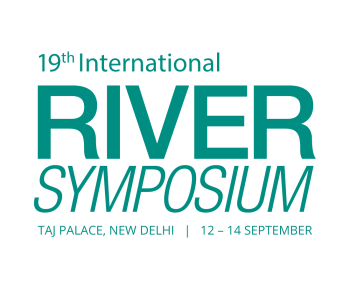 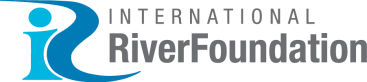 TAJ PALACE, NEW DELHI  |  12 – 14 SEPTEMBER 2016
Honourable President of the People’s Republic of Bangladesh
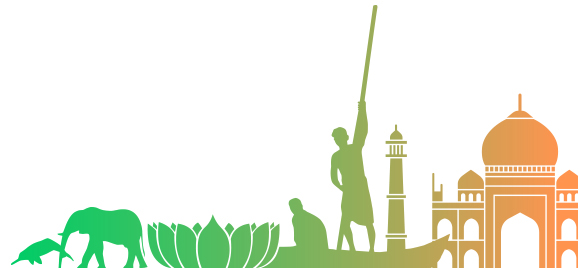 Md. Abdul Hamid
6
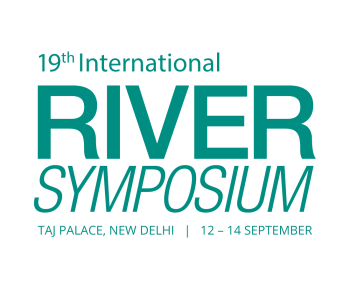 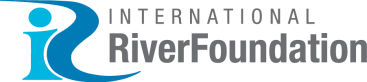 TAJ PALACE, NEW DELHI  |  12 – 14 SEPTEMBER 2016
Honourable Prime Minister  Govt.People’s Republic of Bangladesh
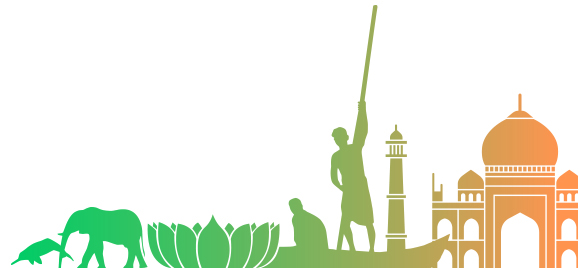 Sheikh Hasina
7
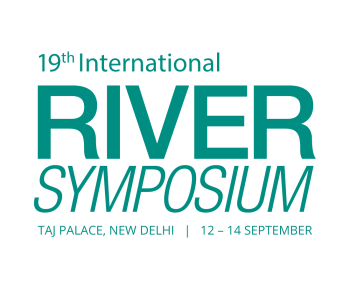 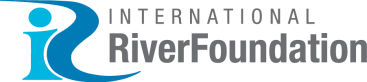 TAJ PALACE, NEW DELHI  |  12 – 14 SEPTEMBER 2016
Rivers of Bangladesh
As many as 700 Rivers in Bangladesh.
57 transboundary river, 54 with India, 3 with Mynmar
River, tributarities, distributaries,  branches having total length of about 24140 km.
Together covers 7%  country's surface area.
Predominant  four major river system:
	> The Brahmaputra- Jamuna
	> The Ganges –Padma
	> The Surma- Meghna
	> The Chittagong region river system/ Terrain Region
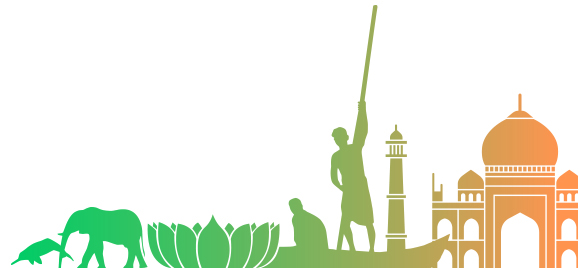 8
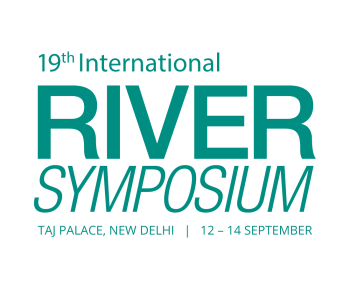 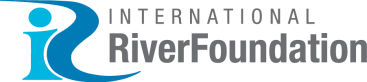 TAJ PALACE, NEW DELHI  |  12 – 14 SEPTEMBER 2016
Principal rivers
Padma, Megna, Jamuna, Brahamaputra, Dhaleswari, Karnafulli, Surma, Tista, Atrai, Mohananda, Madumoti, Arial Kha, Krirtinasha, Andermanik.
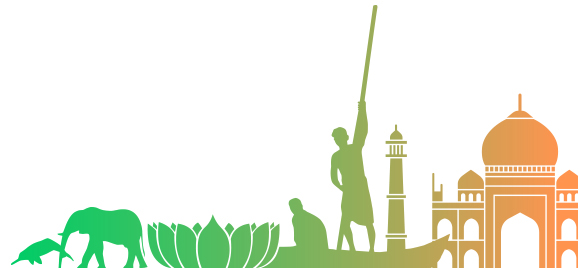 9
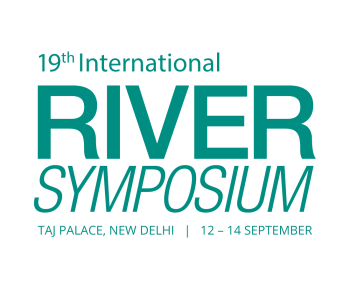 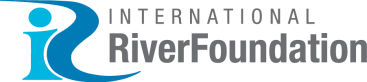 TAJ PALACE, NEW DELHI  |  12 – 14 SEPTEMBER 2016
National River Conservation Commission (Consists 5 expert members)
*  Established August 2014 govt. Statutory body 
  *   Responsible for better advice the government   
       (Ministry/Divission ) in respect of coordination, cooperation   
      & integration all activities of various  gencies in order to  
       conserve and protect rivers from pollution, illegal occupation, grabbing .

  * To make a different timebound plan (medium, long term) and  recommend the govt. for implementation the plans. 
  *  To ensure navigabilility, discharge of the river. 
  * Innovate new strategies for multiple use of river for socio Economic development
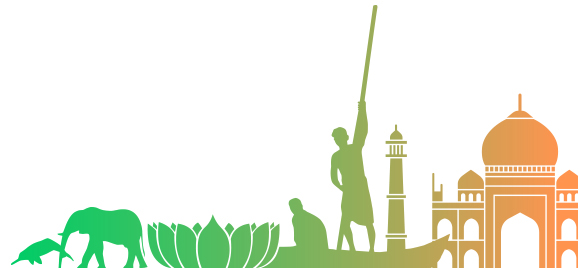 10
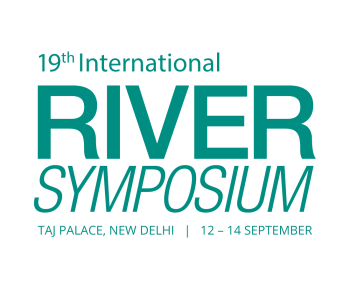 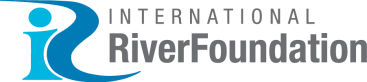 TAJ PALACE, NEW DELHI  |  12 – 14 SEPTEMBER 2016
* Bangladesh is a country having total area 147570 
        (sq km), 163 million of population ranks number 8. 
	*About 34.2% people live in urban area. 
	* Most urban has emerged by the side of river. 
	* Urban areas are classed into several strata known as 
        divisional town (,8) District town (,64) Upazilia (491) 
        Municipality 326 (category A-156, B-95, C-75) City 
        corporations)
	* Density of population 1126 person (per sq km)
     * This township is developed with partial urban facilities.
     *Besides of these, rural markets, Bazar, Market place   
       established as urban habitation in rural areas.
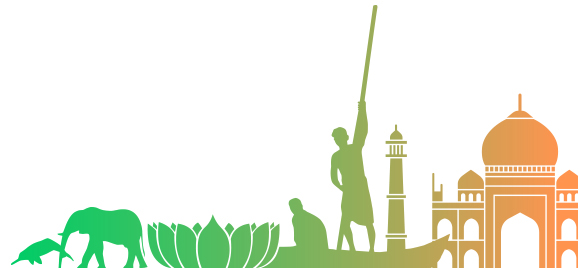 11
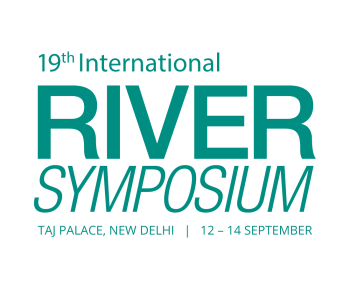 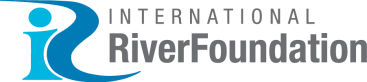 TAJ PALACE, NEW DELHI  |  12 – 14 SEPTEMBER 2016
Busy commercial river port
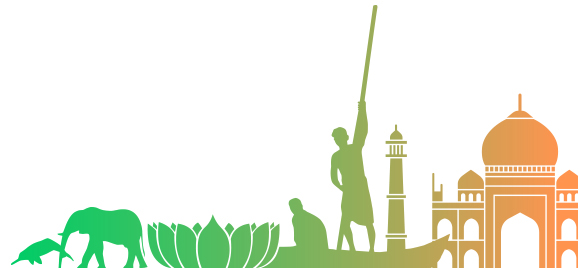 12
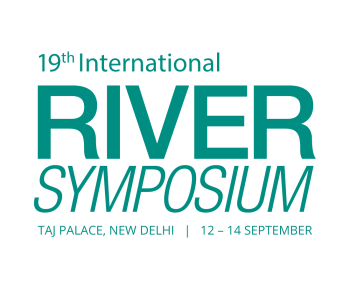 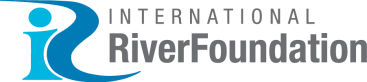 TAJ PALACE, NEW DELHI  |  12 – 14 SEPTEMBER 2016
Urban rivers
Dhaka capital city of Bangladesh offers a good case in point. 
Dhaka is a urban habitation with people about 12 million.
Demand of urban land is sky rocketing.
Dhaka welcome nearly half-a-million rural to urban migrants every year.
Encircled by four running river Burigangh, Turag, Bhalu, Shitalakhya Dalswari (declared as ecologically critical area-ECA)
Consist of I Go wards, 52 wards does not any open space (Parks, play grounds)
36 wards have some open space only 0.01 acre to 0.21 acre per 1000 population.
Dhaka open space only 14.5 percent (Minimum requirement 25% of total urban land area)
Dhaka city seems  self isolated few social islands (gulshan, Banani, Dhanmondi, Baridara).
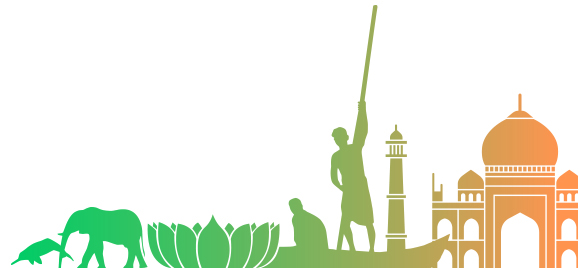 13
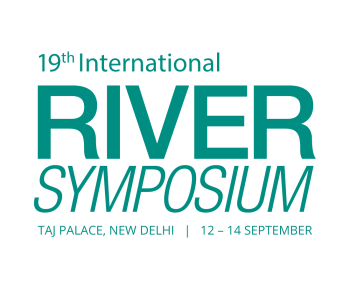 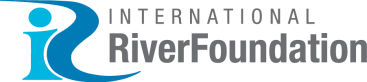 TAJ PALACE, NEW DELHI  |  12 – 14 SEPTEMBER 2016
Increasing style of sand filling of the river shore.
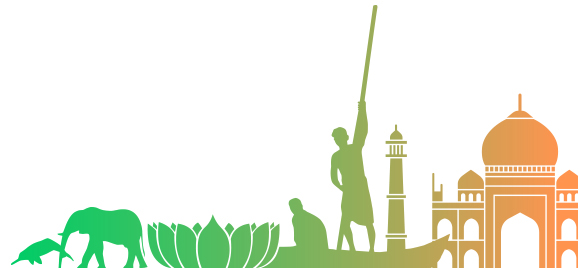 14
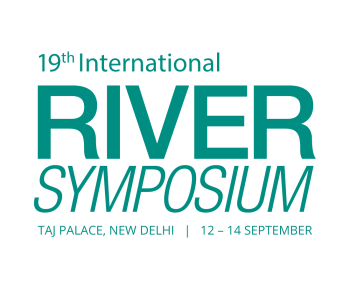 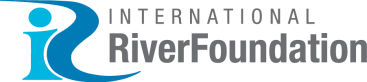 TAJ PALACE, NEW DELHI  |  12 – 14 SEPTEMBER 2016
Rivers are being illegally occupied
Habitation under way of extension unplanned & un governed. River shore/bed filled, silt & diverted
	Fully absence of model urban design for future 
	Dhaka fux amid 4 critical transitions: Industry, Urbanization, young demography & mobile technology.
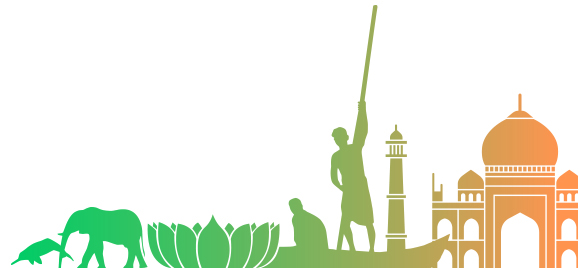 15
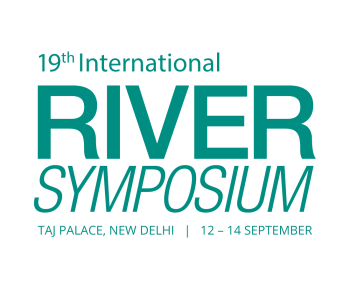 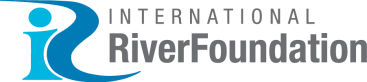 TAJ PALACE, NEW DELHI  |  12 – 14 SEPTEMBER 2016
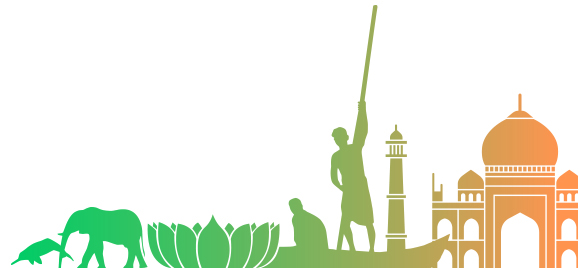 16
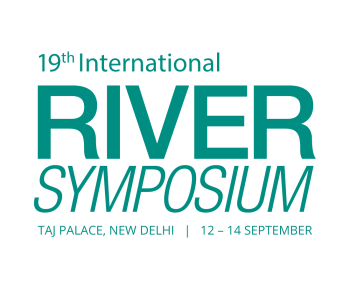 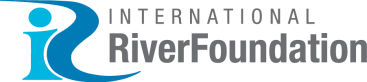 TAJ PALACE, NEW DELHI  |  12 – 14 SEPTEMBER 2016
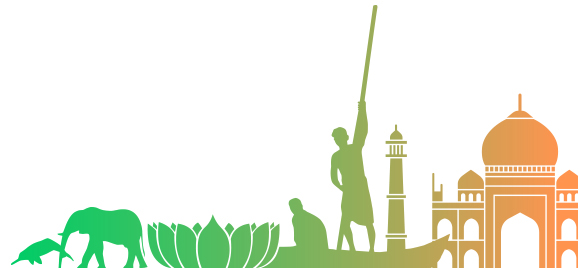 17
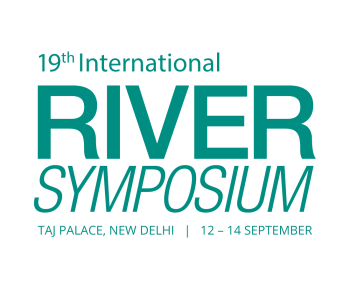 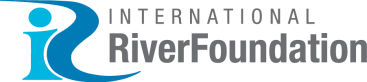 TAJ PALACE, NEW DELHI  |  12 – 14 SEPTEMBER 2016
Status of urban river
*   Historically Bangladeshi people love to stay with river.
    Economic, Societal, Cultural & Religions norms values, beliefs are revolved on the rivers systems.
Usually people love to live by the side of river
River makes their life easy to provide dependable livelihood, communication & religions practices.
Each Urban area densely populated by 2000-3000 people in one square kilometer. Where as general density is 1126 person per km. 
Most of activities rolls on the river by the Urban people.
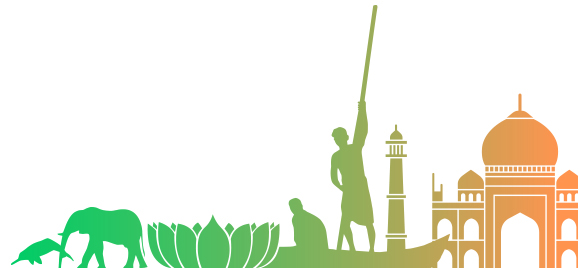 18
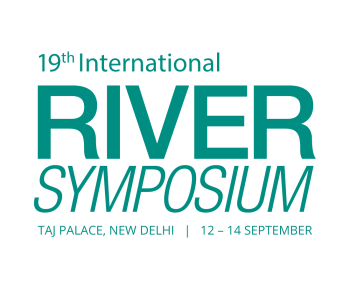 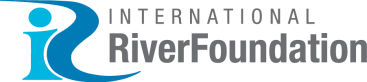 TAJ PALACE, NEW DELHI  |  12 – 14 SEPTEMBER 2016
Extended market place
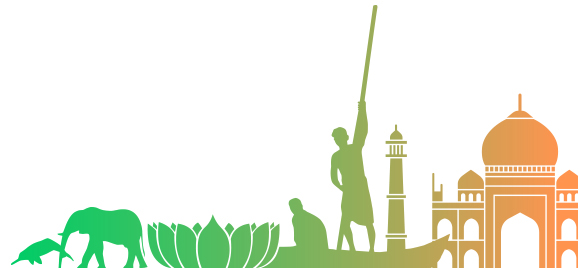 19
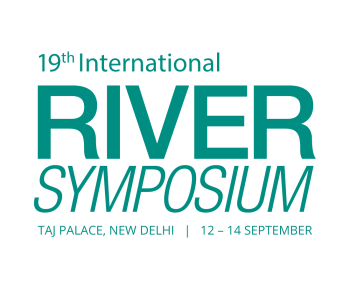 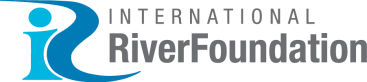 TAJ PALACE, NEW DELHI  |  12 – 14 SEPTEMBER 2016
Problems of Urban Rivers
Process of occupation by local people
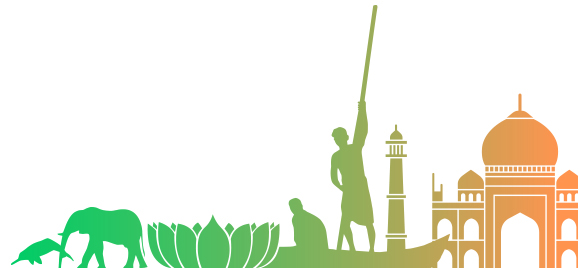 20
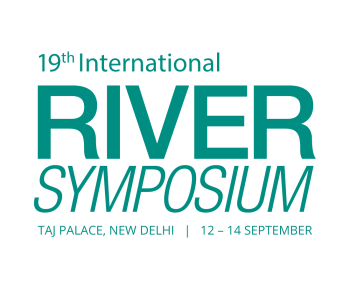 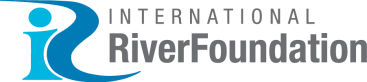 TAJ PALACE, NEW DELHI  |  12 – 14 SEPTEMBER 2016
A big heap of residues of hides
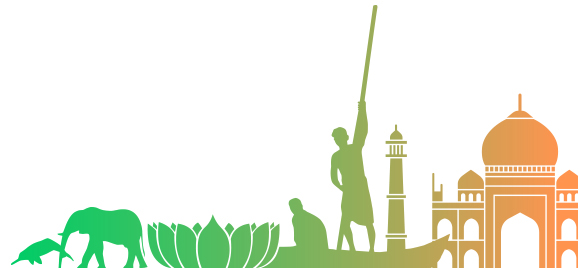 21
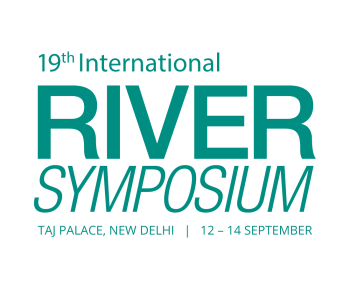 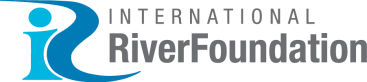 TAJ PALACE, NEW DELHI  |  12 – 14 SEPTEMBER 2016
Chemical waste of tannery in water body
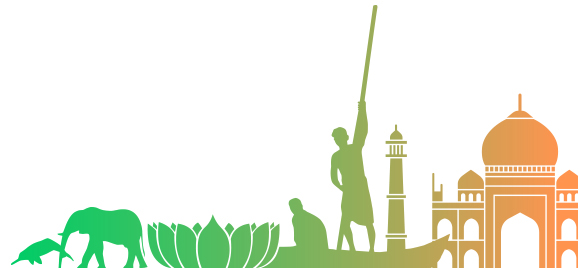 22
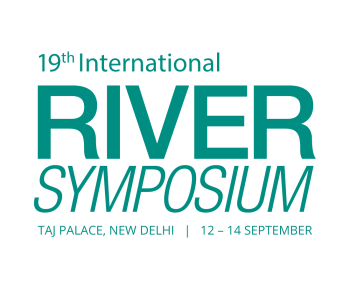 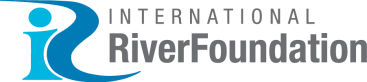 TAJ PALACE, NEW DELHI  |  12 – 14 SEPTEMBER 2016
Problems of Urban Rivers
Urban rivers under serious Threat to intrusion, illegal occupation, grabbing by Local miscreants using power structure.
Rivers used for illegal commerce, fishing communication & sadly used as dustbin for urban and chemical waste. 
Factory, workshop, marine transport/water vehicles chemical solid/liquied waste are drained out in to river.
Household waste, sewerage of locality, medical waste are dumped into the river.
Due to multiple, malpractices behaviour of urban people rivers become drain of waste water chemical waste Industrial pollutant
Rivers are badly shortage Environmental quality standard (EQS)
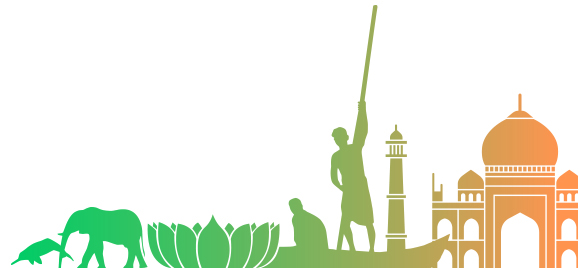 23
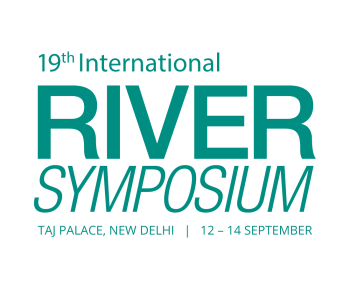 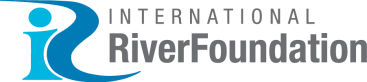 TAJ PALACE, NEW DELHI  |  12 – 14 SEPTEMBER 2016
Bad smell, toxic gas, grievous and grisly position of river wound the people (child, youth, olds)
Water turns poison, PH, BOD, OD, TO, TDS, DO comes out of standard, biodiversity is disappead,
 means of water transport boat, speed boat, launch steamer are short lived due to chemical waters reaction.
People with river and on river (Fisher man, gypsy, Snake Charmer) boatman, Losing ancestral livelihood & vocation.
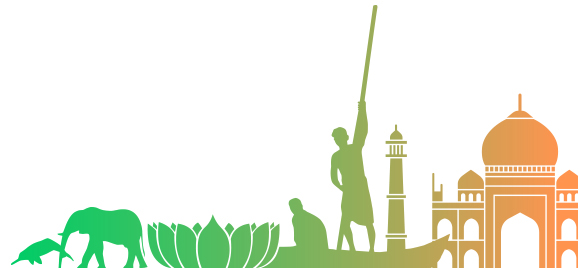 24
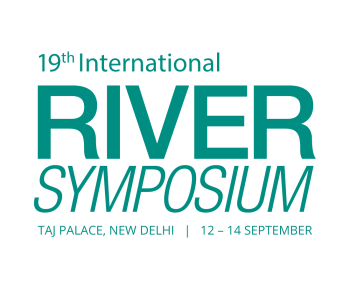 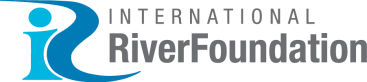 TAJ PALACE, NEW DELHI  |  12 – 14 SEPTEMBER 2016
Water Cities
Water city conception had been started during prehistoric period in Indopak  subcontinent.
During reign of Moghul, Pathan, Afgan, Sen, Gupta Monarchs preferred river site as centre of excellence for all their warefare, administrative ,judicial & Revenue collection activities.
Consequently the East Indian company , the prince, emperor and local rulers, land lords, gaminder used to built palace, office club, Bar, play ground, parks by the river ride. 
21st century put the shoes of past Monarchs  & precedence
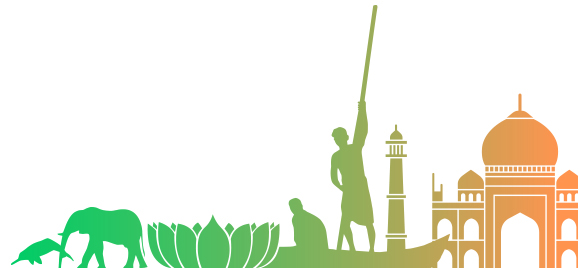 25
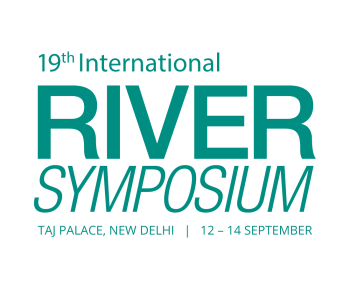 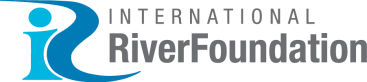 TAJ PALACE, NEW DELHI  |  12 – 14 SEPTEMBER 2016
Early 19th century  River was the main attraction of ideal residential area Wari, Lalbag, Islampur, Dhanmondi. 
Place of rest, recreation, walking, diving, fishing.
Literature, Administration ,state decisions, policy, culture, liberature, Arts, Music, songs, poetry etc .
Cultivation, nursery, vegetation, supply of water, water sports are organised on the rivers site. (Gitanzalli –songs of god)
River used to supply drinking water, ways of communication, principal source of water in time of disaster trits of womb of rivers.
Rivers considered most graciously eventful site for urban people & ways of journey through landscape.
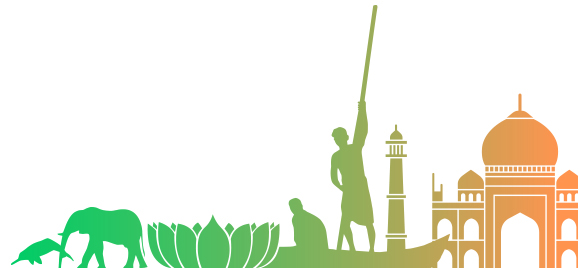 26
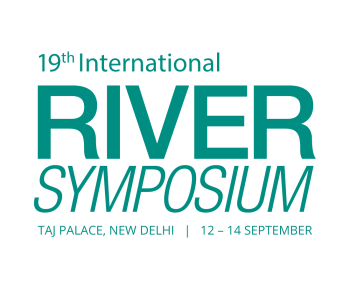 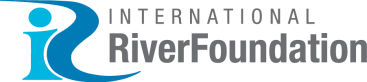 TAJ PALACE, NEW DELHI  |  12 – 14 SEPTEMBER 2016
Oldest aristocratic river based palace on the Burigangh
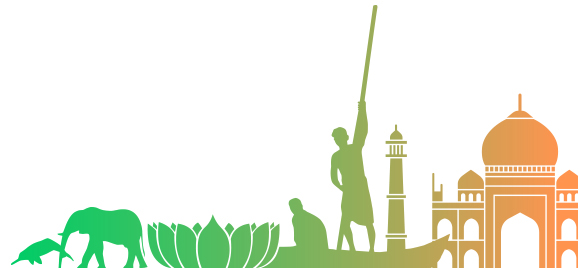 27
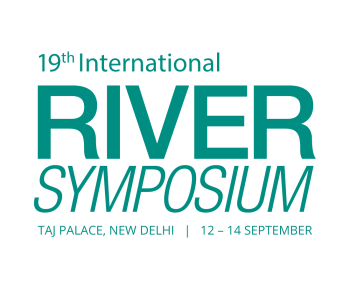 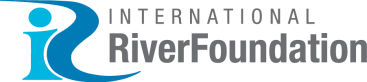 TAJ PALACE, NEW DELHI  |  12 – 14 SEPTEMBER 2016
Water people (live on boat)
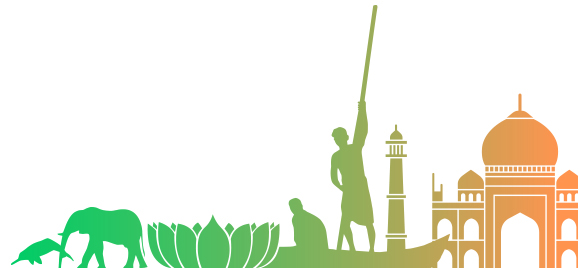 28
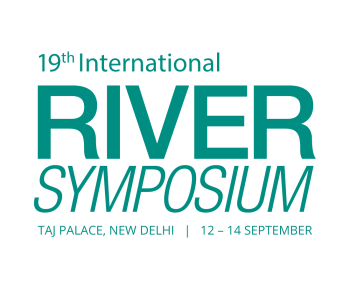 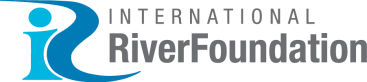 TAJ PALACE, NEW DELHI  |  12 – 14 SEPTEMBER 2016
Model of water city
* Potential source of water supply ensure  
      ecosystem & sustainable natural environment 
   * Development of water sensitive community   
       with knowledge, use of water
	* Positive conduct to water at home & out of 
       home wisely. 

    * skilled in management storm water to meet up    
       shortage of water 
   * keep minimum of town temperature of the urban area,  
   * improve cannels health and water body health.
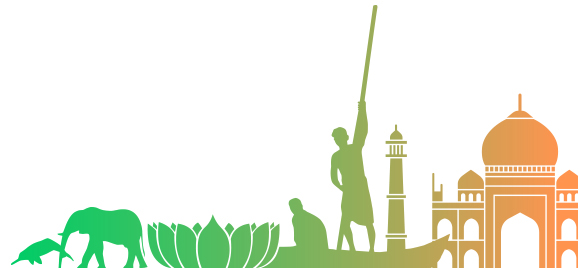 29
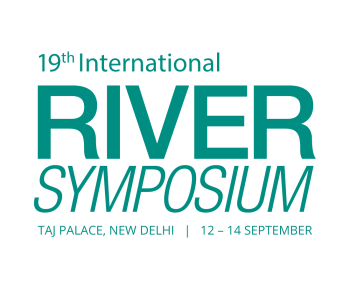 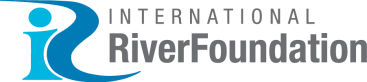 TAJ PALACE, NEW DELHI  |  12 – 14 SEPTEMBER 2016
(Supplementary passenger communing by small boat)
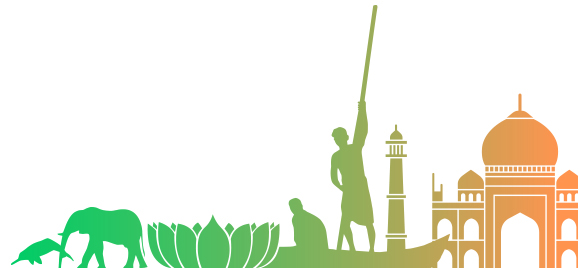 30
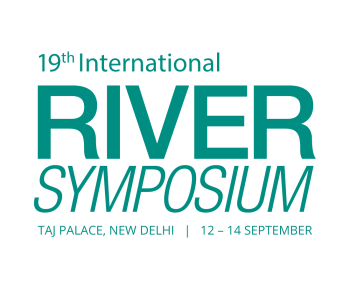 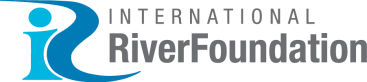 TAJ PALACE, NEW DELHI  |  12 – 14 SEPTEMBER 2016
Position of Dhaka city as unplanned water city
Within two decades 60% world people will be urban dwellers.
Cities gain on average of 5 million resident every year
Facing challenge of water and sanitation
Urban population will be double by 2030
Every second 2 people add to urban people
Water city vision and model may be declined
Over population, shortage of land, unused & ignorance of urban people dispopularise the water.
Nuclear unit of society hamper water city
Climate change may be a  challenge of WC
Natural calamities cause the inconvenience in water
So cannels are  almost disappeared and non traceable
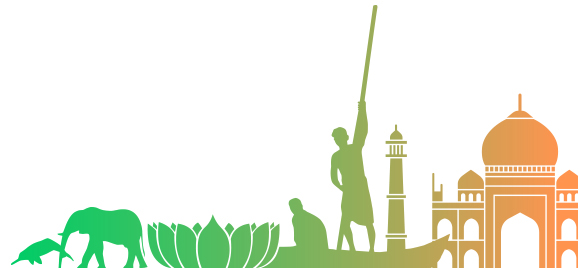 31
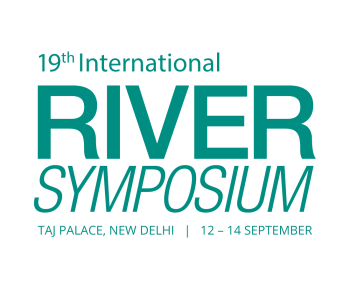 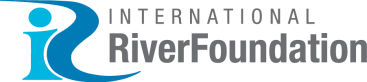 TAJ PALACE, NEW DELHI  |  12 – 14 SEPTEMBER 2016
How does make it sustainable globally?
Formulation master plan of WC for all aspirant country.
Model master plan must be discciminated to all interest parties.
Involve all stake holders planners, users, policy maker, Architects ,urban designers  in WC progress.
Arrange workshop, discussion, syposiun & exchange of view/review, consultation of prime concern persons.
Arrange study tour to the place/country where WC is successfully managed
Show the comparative benefit WC & traditional brick work township.
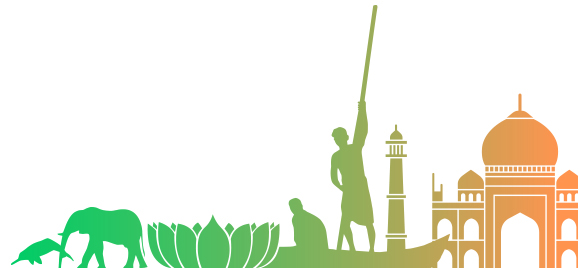 32
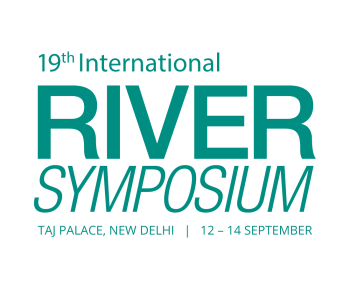 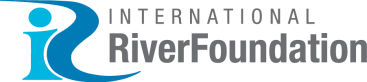 TAJ PALACE, NEW DELHI  |  12 – 14 SEPTEMBER 2016
Development of a community that takes responsibility of WC
Encourage private partnership with Govt. partnership.
Create new facilities sports, water museum, water tourism,
Restoration, maintain river, cannel in the urban area.
Conduct research & study for developing innovative ideas of water cities
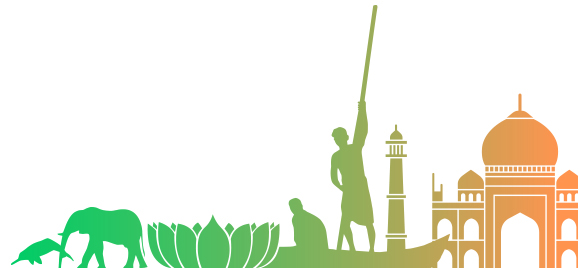 33
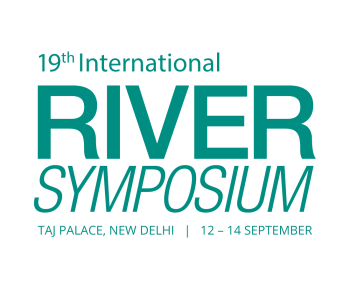 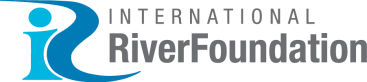 TAJ PALACE, NEW DELHI  |  12 – 14 SEPTEMBER 2016
Dear friends our choice is very simple but possibility is unlimited/endless.

	Many Thanks for listening me & knowing my motherland ‘Bangladesh’
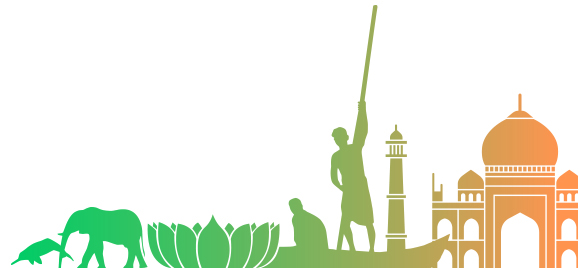 34